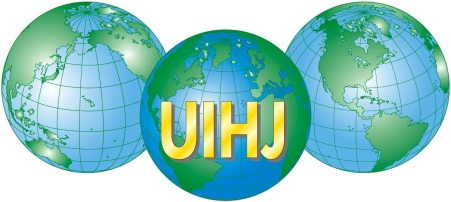 COMMUNICATION WITH CREDITORS AND DEBTORS IN ACCORDANCE WITH THE NEW CIVIL CODE OF PROCEDURE (NCCP)
USING TECHNOLOGY INFORMATION AND COMMUNICATIONS
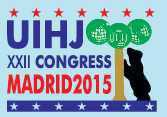 André Bizier, huissier de justice
Président
Chambre des huissiers de justice du Québec
NEW code OF CIVIL PROCEDUREFOREWORD
Entry into force of the new Code of Civil Procedure: 1 January 2016
The enforcement law is now the bailiffs affairs
New status of the bailiff: an Officer of Justice under the authority of the Tribunal
Opening to information and communications technology by any appropriate mode: service by bailiff, by post, email, electronic service, telephone, Public Notice
A new philosophy: confirmation notice for the same obligor or debtor
Technology is for the execution of judgments
The judicial officer has a general duty to provide information
Standardization of professional practice: new forms of execution
[Speaker Notes: Avantages pour le débiteur de communiquer avec un seul huissier]
NEW RESPONSIBILITIES ASSIGNED TO BAILIFFS BEING JUDICIAL OFFICERS IN THE NEW CODE OF CIVIL PROCEDURE
General description :

The bailiff has a duty of impartiality towards all those involved in the implementation process and has a general duty towards them for information

The bailiff shall inform the debtor and any third party before the content of the notice and execution of their rights and, at their request, to explain the proceedings and the calculation rules of the game seizable income portion
NOTICE OF EXECUTION FOR A DEBTOR
The Ministry of Justice of Quebec has entrusted the implementation of a technological research tool to the Quebec Society of Legal Information called «la Société québécoise d’information juridique» (Soquij) with thecollaboration of the Quebec Chamber of Bailiffs being La Chambre des huissiers de justice du Quebec (CHJQ)
Prior to the enforcement proceedings, the bailiff must consult the Soquij database to check if there is an enforcement notice registered

If yes: The bailiff transfers the judgment in the first part to the first instrumental acting bailiff
If no: The bailiff writes the online enforcement notices on the Soquij’platform - make an immediat Instant Deposit payment of fees - Deposit in the QJM virtual systems  - received an acknowledgement generated by the QJM - Secure an Electronic Signature
BENEFITS OF THE SOQUIJ PLATFORM
Reduced travel and waiting time in court for payment and deposit at the registry of the execution notice confirmation
Immediate online consultation of debtor information (file number, name, address, date of birth, etc.)
Registration confirmations in real factual time
Access to quality data for the bailiff, as an officer of the court
ADMINISTRATION OF THE SEIZING REVENUES BY THE BAILIFFS
Prise Supports the administration of revenues entry from the seizure

Service of the garnishee seizure to the employer and the debtor
Receiving money by the employer to the instrumental bailiff and deposit amounts in to the bailiff in his general trust account
Permit a quarterly or monthly distribution (alimony pension) of the amounts collected (x) from creditor (s)
Software is underway for the calculation of the income entry

Throughout the process, information exchange can be achieved by any appropriate mode: post office, cellular, email, electronic service
MOVABLE SEIZURE IN ACCORDANCE WITH THE NCCP
New technologies will allow the bailiff to write the input minutes by using a tablet (iPad) at the site of entry where the seizure will be practiced
Do permit a printing paper copy of PV input to the debtor by the use of a mobile printer
Will permit an immediate transmission of the seizure PV to the bailiff ’s offices
Also permit the transmission of the list of seized property to the official sales registry
RECORD SALES REGISTRY
Permit the publication of notice of sale in an instant electronic register
The sale notice of suspension, the notice of withdrawal of the suspension of a sale, notices of non-sale and carried sale notices will be published on this new register
Objective: To make sales activities accessible to the entire population and to increase the number of potential buyers and the best selling price for the benefit of debtors and creditors (based on the model of internet KIJIJI web site)
This registry of judicial sales will provide to bailiffs an electronic dashboard for managing sales records
[Speaker Notes: (actuellement publiés dans un journal local).]
ECONOMIC SOLUTION DELIVERY
In a real time entering the list of seized property
Consultation by the general and specific public of goods for judicial sale via the Internet
The bailiff can include photos of seized property
The consultation provides several search sales activities by various criteria
Consultation on that internet Registry of sales: Traditional Computer - Digital Tablet - Smartphone
[Speaker Notes: Public : créancier et le débiteur]
THE CHJQ TAKES A NEW WAY TO UNIFORM ITS PROCESSES AND NEW EXECUTIONS FORMS
Over 80 forms have been made ​​to date to reflect the new responsibilities of bailiffs according to the NCCP
Forms will be available on the intranet of the CHJQ - in a dynamic PDF format
Possibility to complete online all types of forms (minutes of seizure, fee agreement , installment payments on debtor’s agreement, sales contract , etc.)
Some of these forms can also be sent to the creditor or the debtor by email
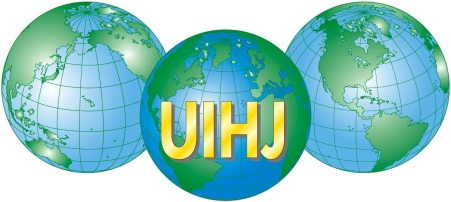 Thank you for your attention
André Bizier, Huissier de justice
Président
Chambre des huissiers de justice du Québec
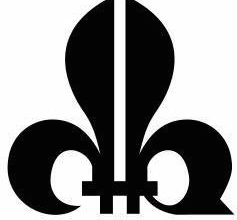 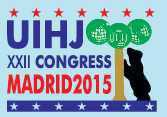